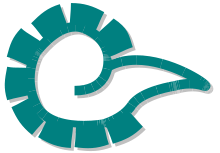 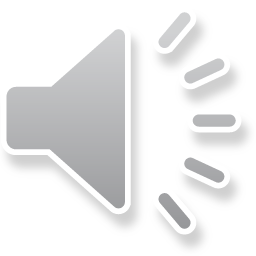 Formación de lectores críticos mediante la lectura recreativa de textos narrativos tradicionales. Taller para estudiantes de la Escuela de Bachilleres Modalidad Mixta Veracruz

Alumno: Hugo Andrés Romero Valdés

Tutora: Dra. María Cristina Díaz González

Diseño, implementación y evaluación de un taller, donde se contribuya a la formación de lectores críticos por medio de una lectura recreativa de textos narrativos tradicionales, dirigido a un grupo de estudiantes de la Escuela de Bachilleres Modalidad Mixta Veracruz
Marco Conceptual
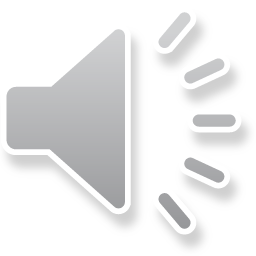 Canon literario
Bajour (2006)
Literatura tradicional
Prado Aragonés (2004)
Lectura recreativa
Sánchez Amador
y otros (1994)
Narrativa
Pardo (2005)
Mito
Montemayor (1999)
Leyenda
Jiménez Arreola (2005)
Cuento Popular
Reyzábal (1993)
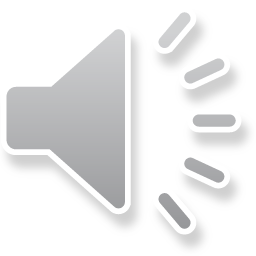 Marco Teórico
Teoría de la reproducción
Bourdieu y Passeron
Estudios del folklore
Aretz
Semiología
Guiraud
Literatura tradicional
Capital cultural Bourdieu
Teoría de los géneros literarios
García Berrio y Huerta Calvo
Lectura crítica Cassany
Enfoque regional en antropología
Estudios propios de literatura tradicional
Propp, Thompson, Vansina, Montemayor
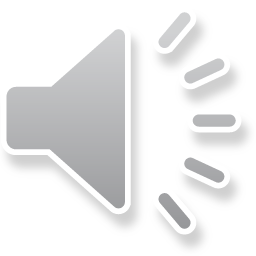 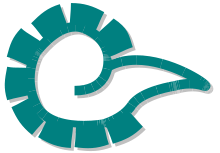 Justificación del proyecto:
Textos narrativos tradicionales de México:

Contacto previo en la familia y en la escuela.
Extensión breve.
Diversidad temática.
Riqueza cultural.
Valorar, conservar y transmitir.
Proceden de la misma cultura de los lectores.
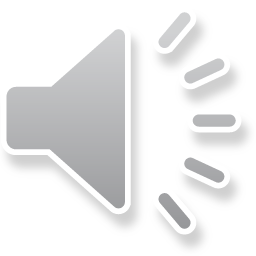 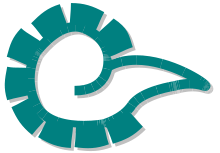 Problema de intervención:
Grupo heterogéneo.
Es común la práctica de la lectura utilitaria.
Ausencia del hábito de lectura.
Las lecturas del libro de texto no resultan significativas.
Hay una aceptación de materiales de lectura que sean novedosos.
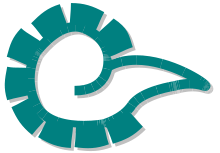 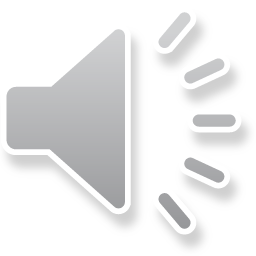 Objetivo General:
Contribuir a la formación de lectores críticos que puedan distinguir géneros discursivos, valores, connotaciones de las palabras y utilicen los elementos del código escrito en textos breves a partir de una lectura recreativa de narraciones tradicionales mexicanas en un grupo de la Escuela de Bachilleres Modalidad Mixta Veracruz.
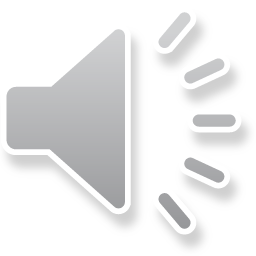 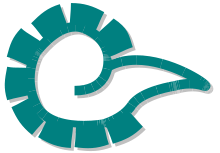 Objetivos Particulares:
Coadyuvar para que se logre la distinción de los rasgos genéricos y la clasificación del mito.

Contribuir a la identificación de los recursos expresivos del lenguaje de la leyenda.

Propiciar la identificación de los valores sugeridos en la trama del cuento popular.

Promover la creatividad del estudiante para el diseño de textos que combinan imágenes y palabras.

Favorecer la expresión escrita a partir de la lectura.
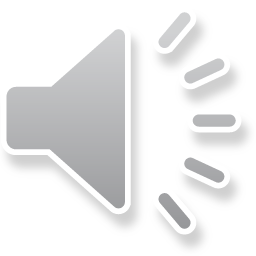 Diseño Metodológico
Estrategia Específica
Aspectos Técnicos
Aspectos Generales
Instrumentos:
Cuestionario, entrevista, bitácora y portafolio
Recursos materiales: antología y artículos de papelería
Escuela de Bachilleres Modalidad Mixta Veracruz
Equipos técnicos: laptop, cañón, grabadora, cámara fotográfica
Grupo de primer semestre
Estrategias de promoción de la lectura:
lecturas gratuita, en voz alta, dramatizada, encuentros estelares, recopilación de leyendas
Noviembre 2015
Febrero 2016
Modelo mixto para análisis de datos
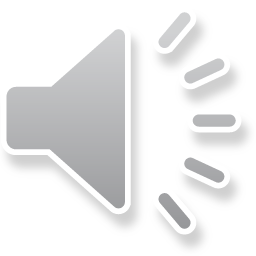 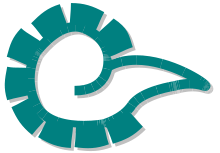 Cronograma de las actividades